MISS AMERICAWELCOME EVENT
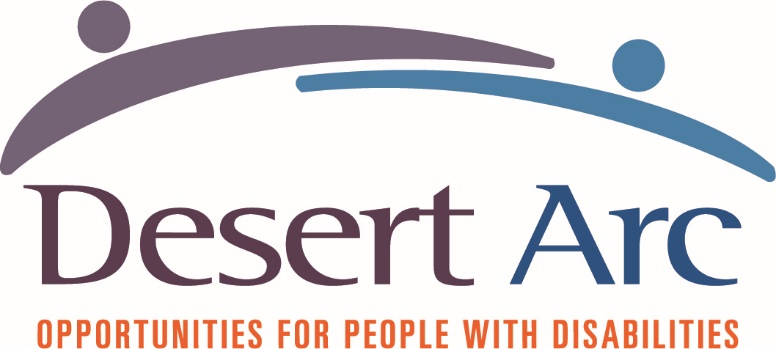 Miss America 2022
EMMA BROYLES
SEPTEMBER 16, 2022
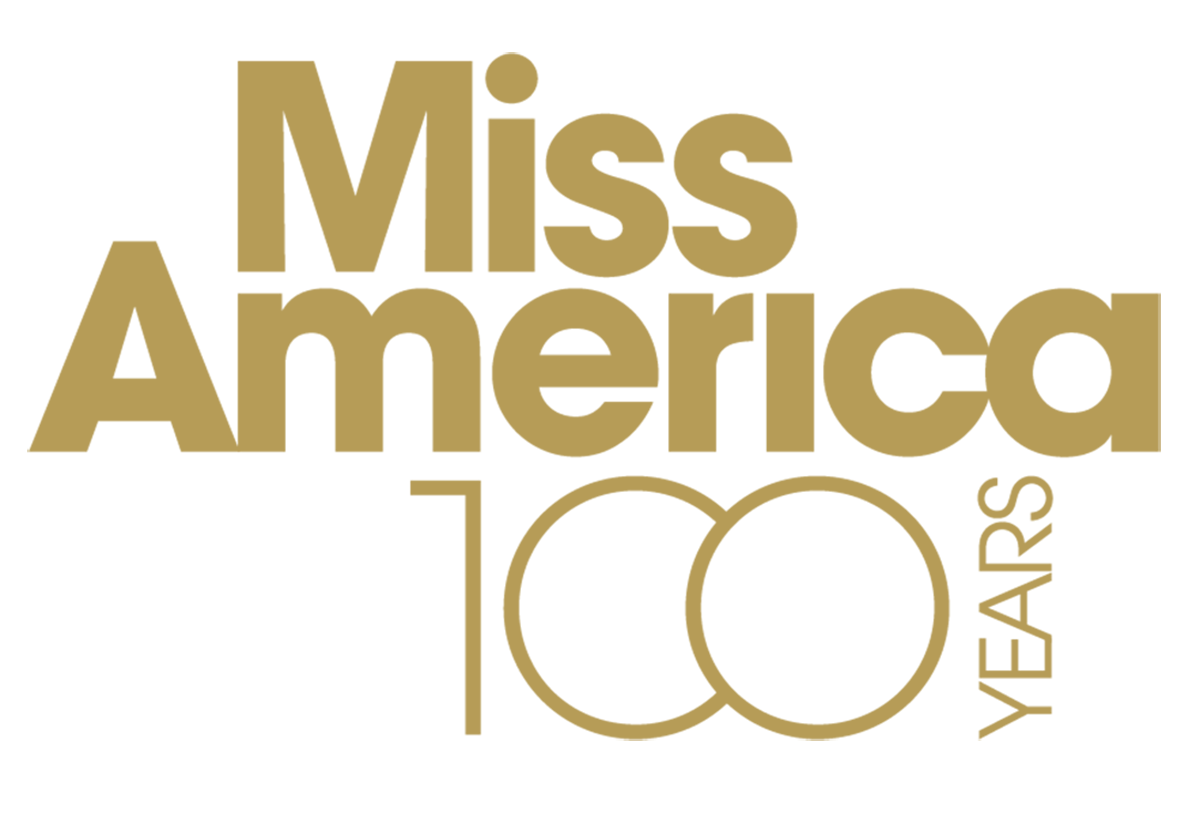 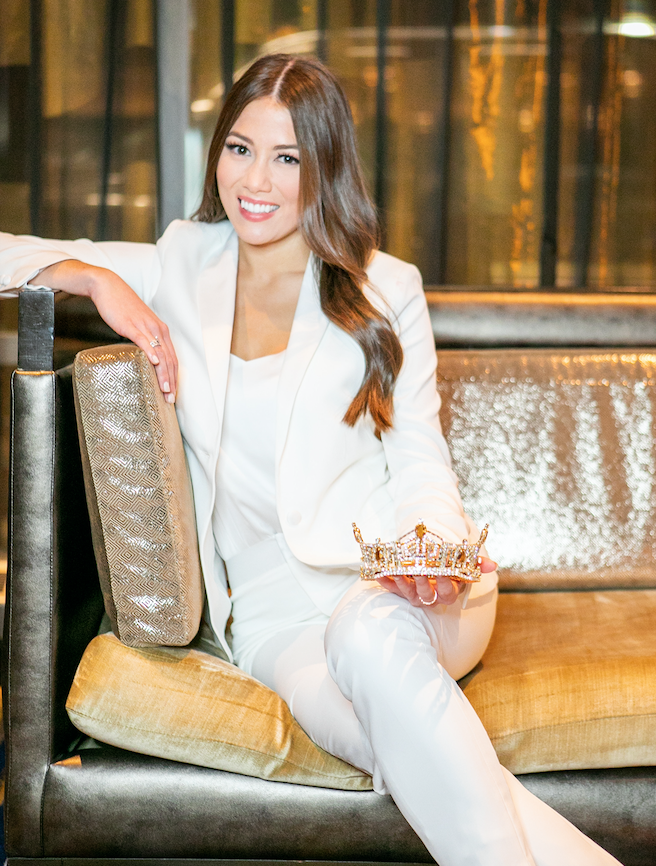 Emma BroylesMiss America 2022Advocate I  Vocalist  |  Student
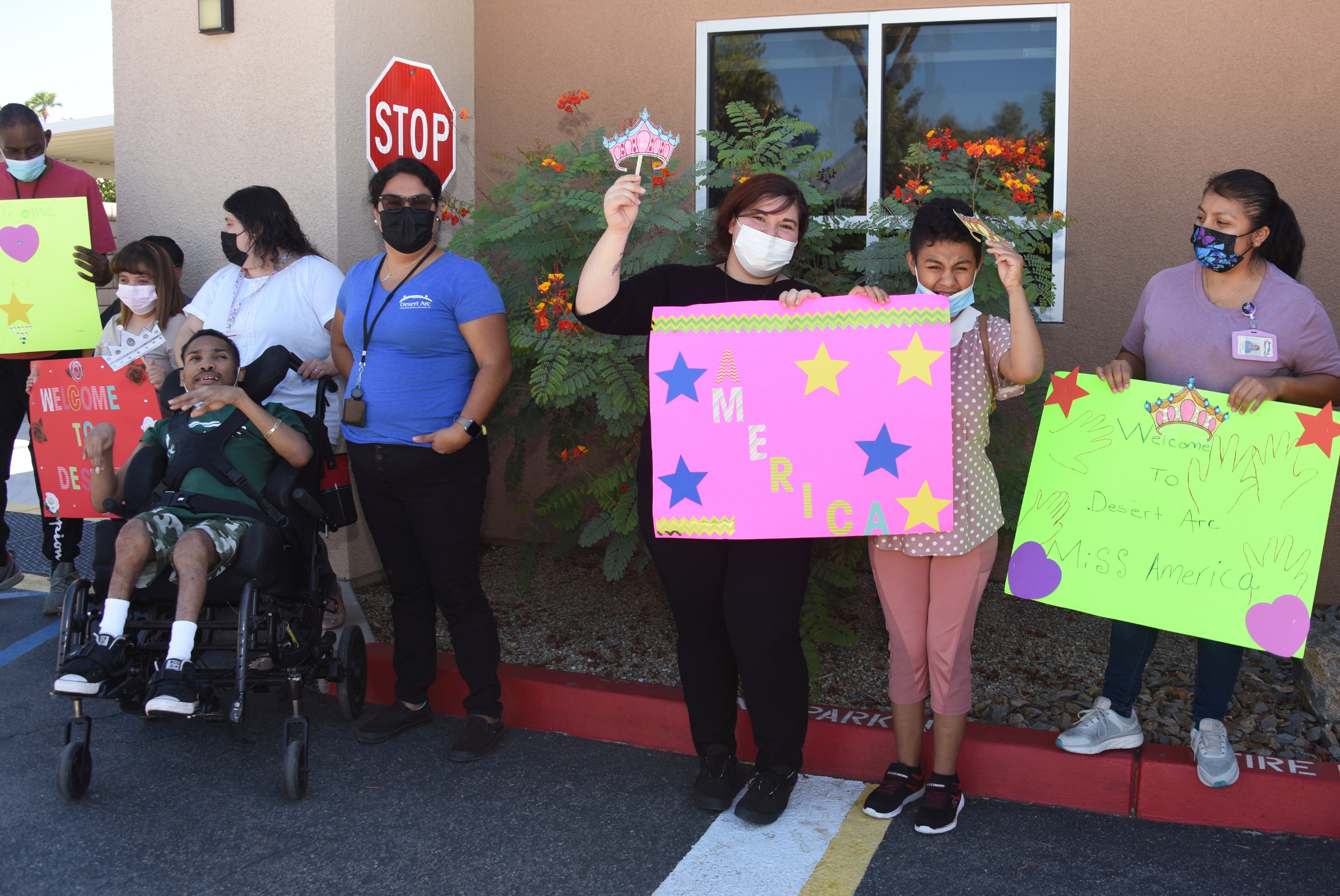 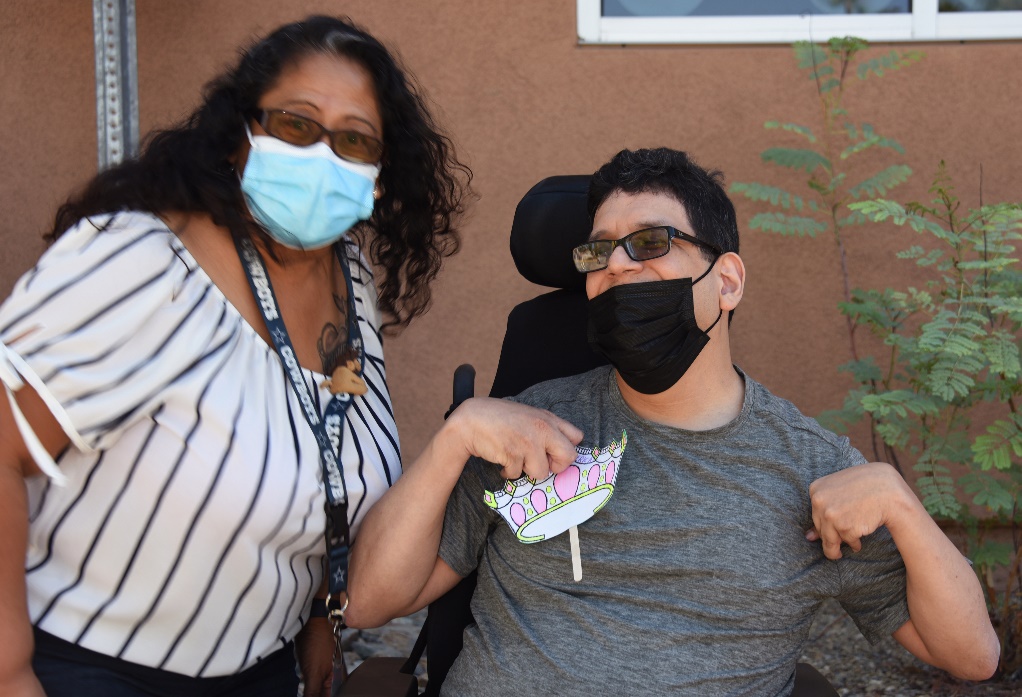 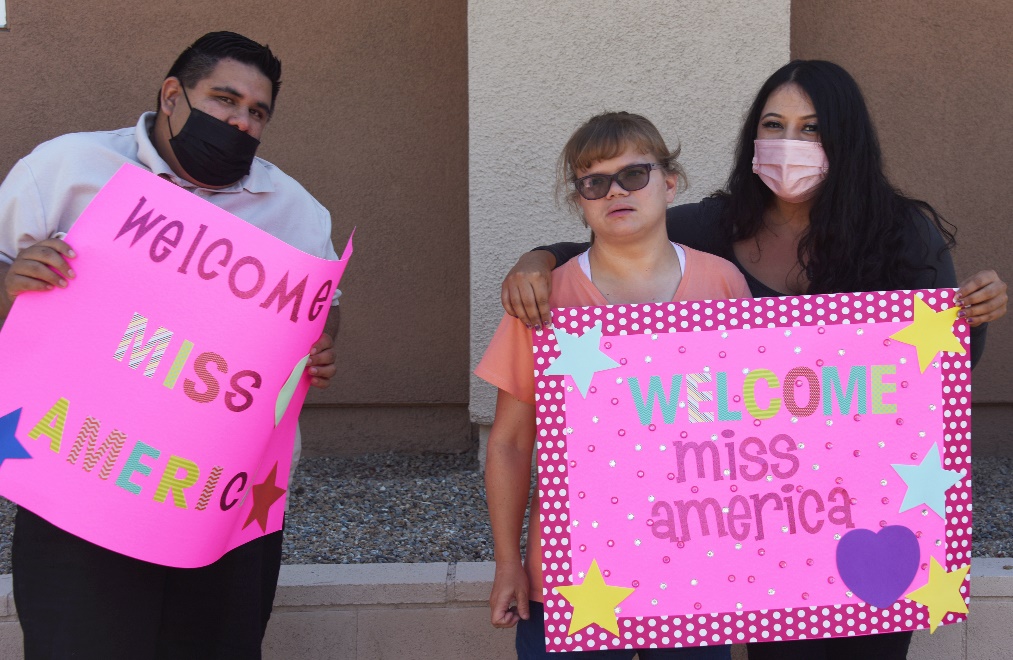 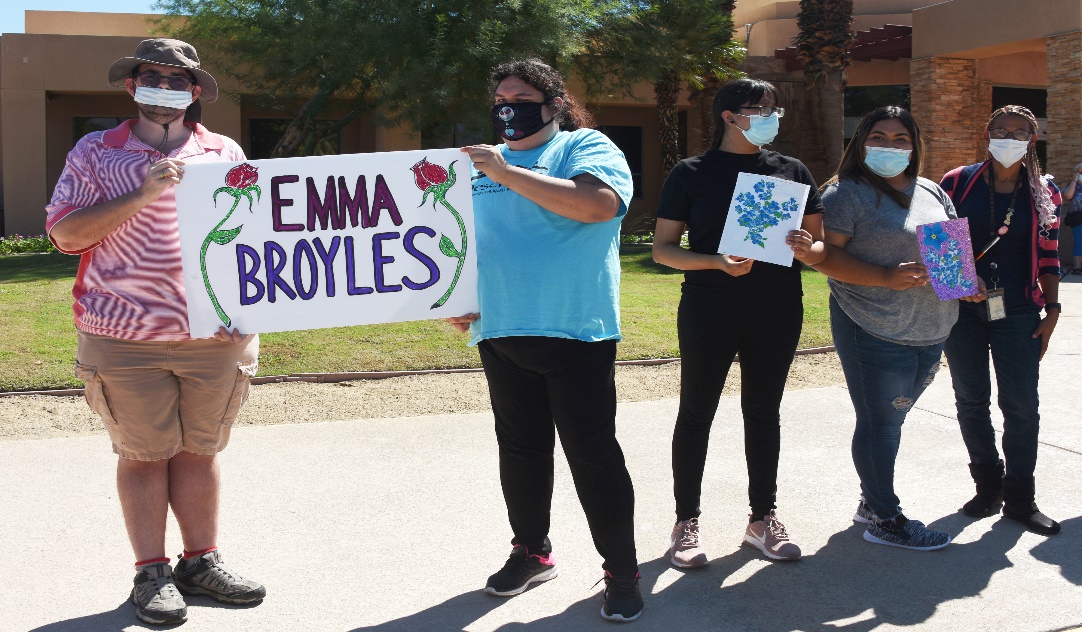 WELCOME 
MISS AMERICA
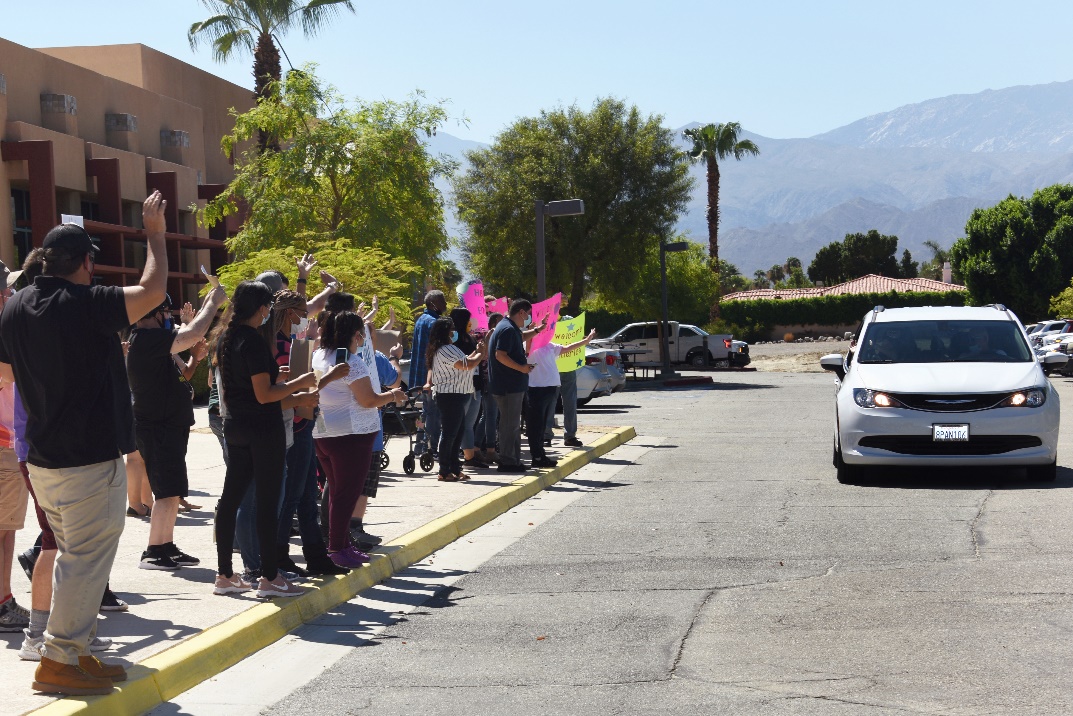 PALM DESERT CAMPUS
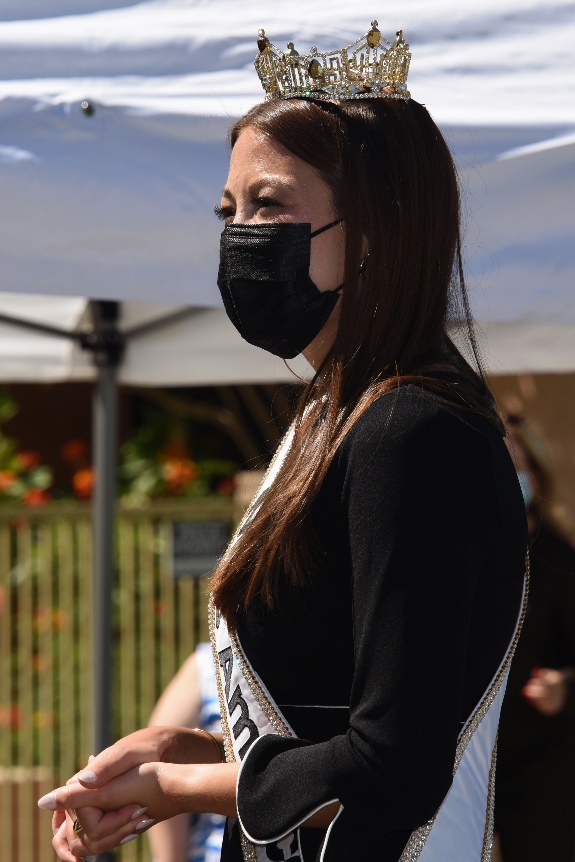 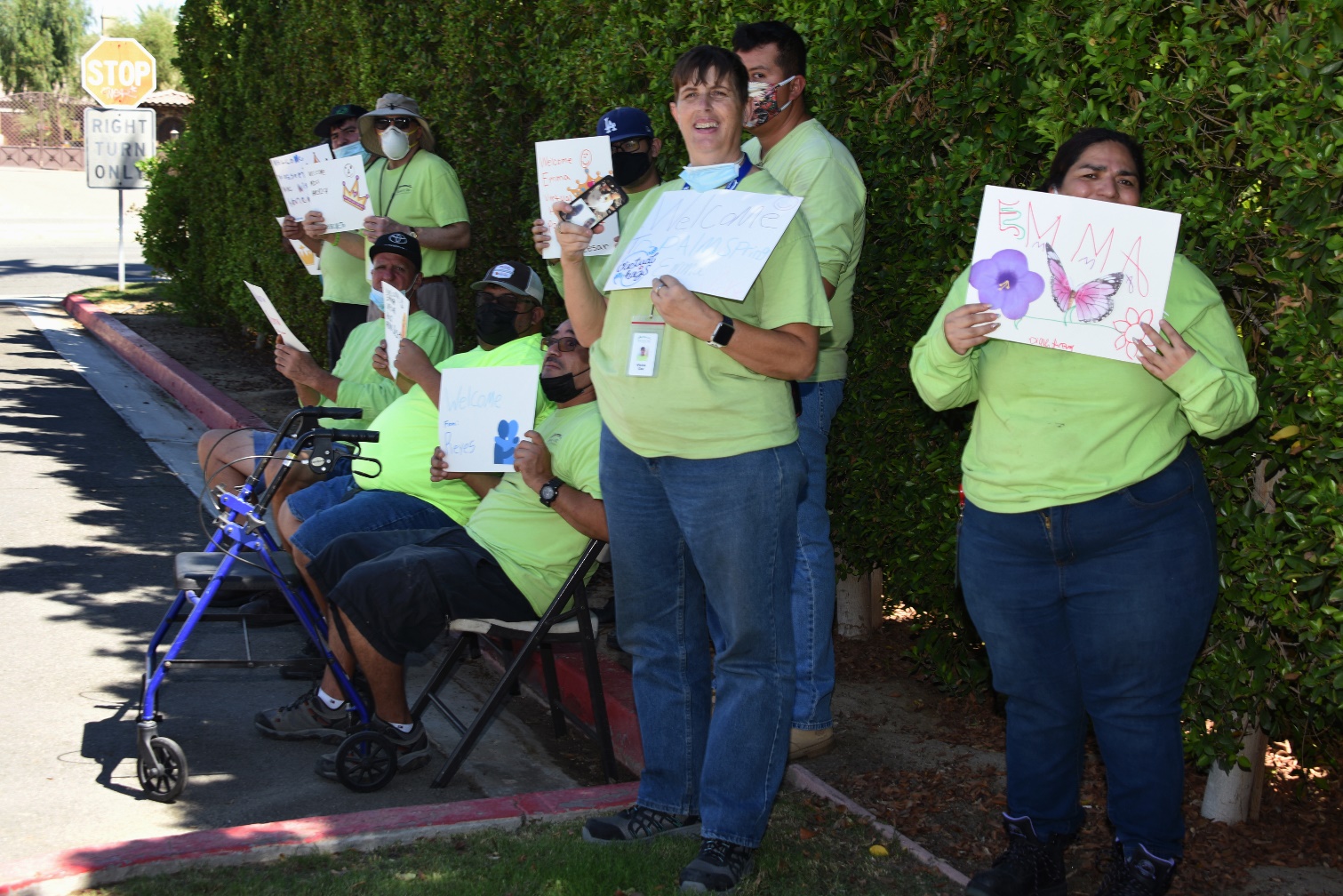 WELCOME
CLIENTS FROM THE RECYCLING CENTER
Came By Bus From Indio To Greet Miss America
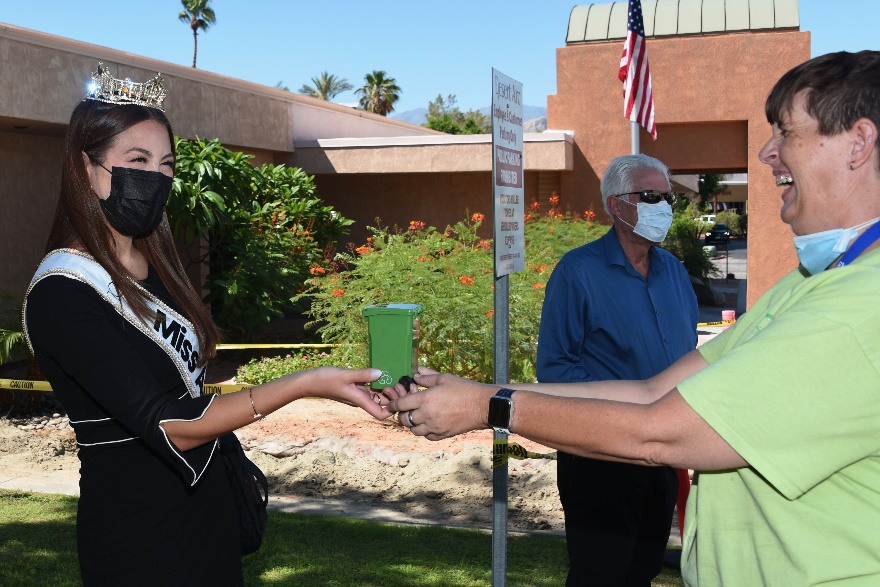 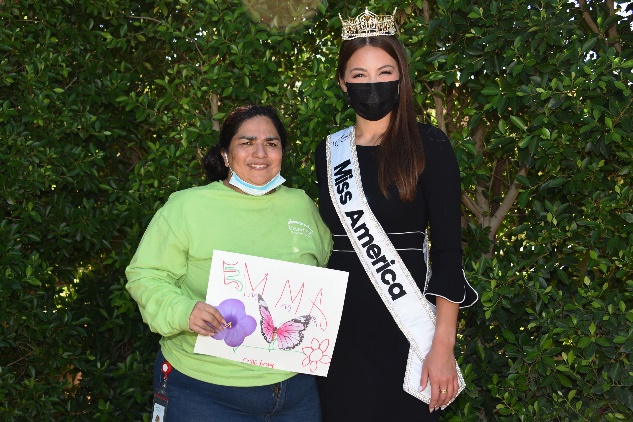 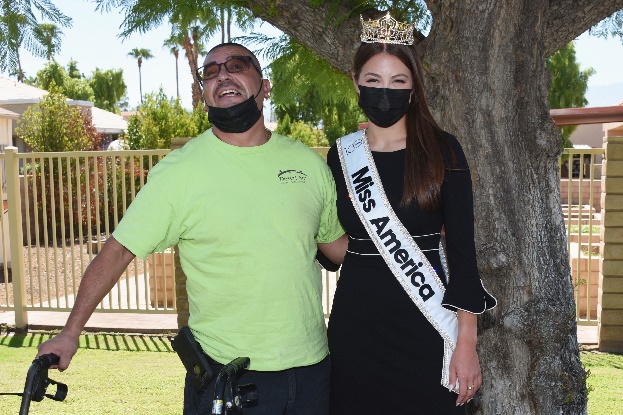 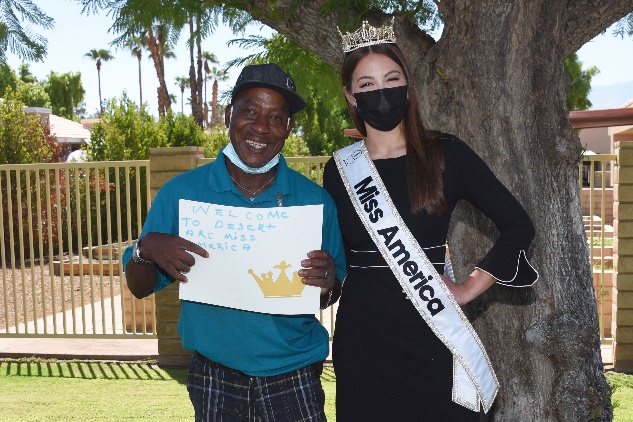 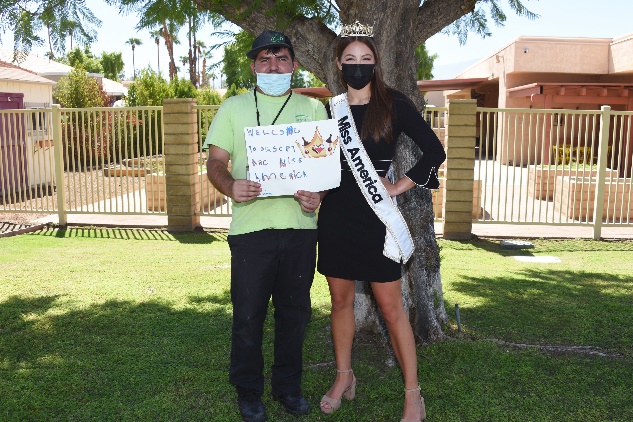 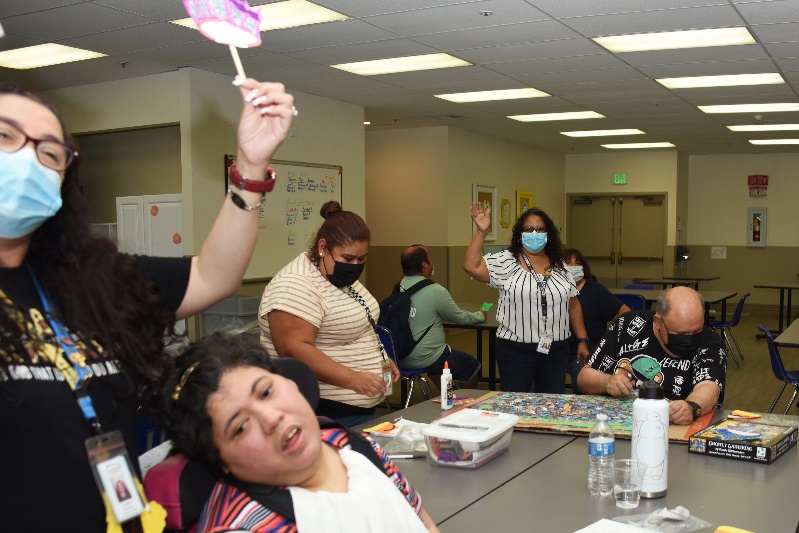 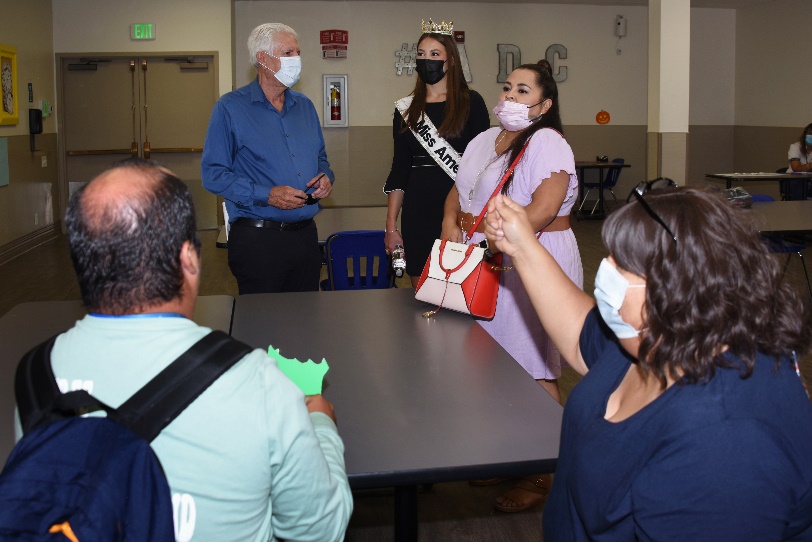 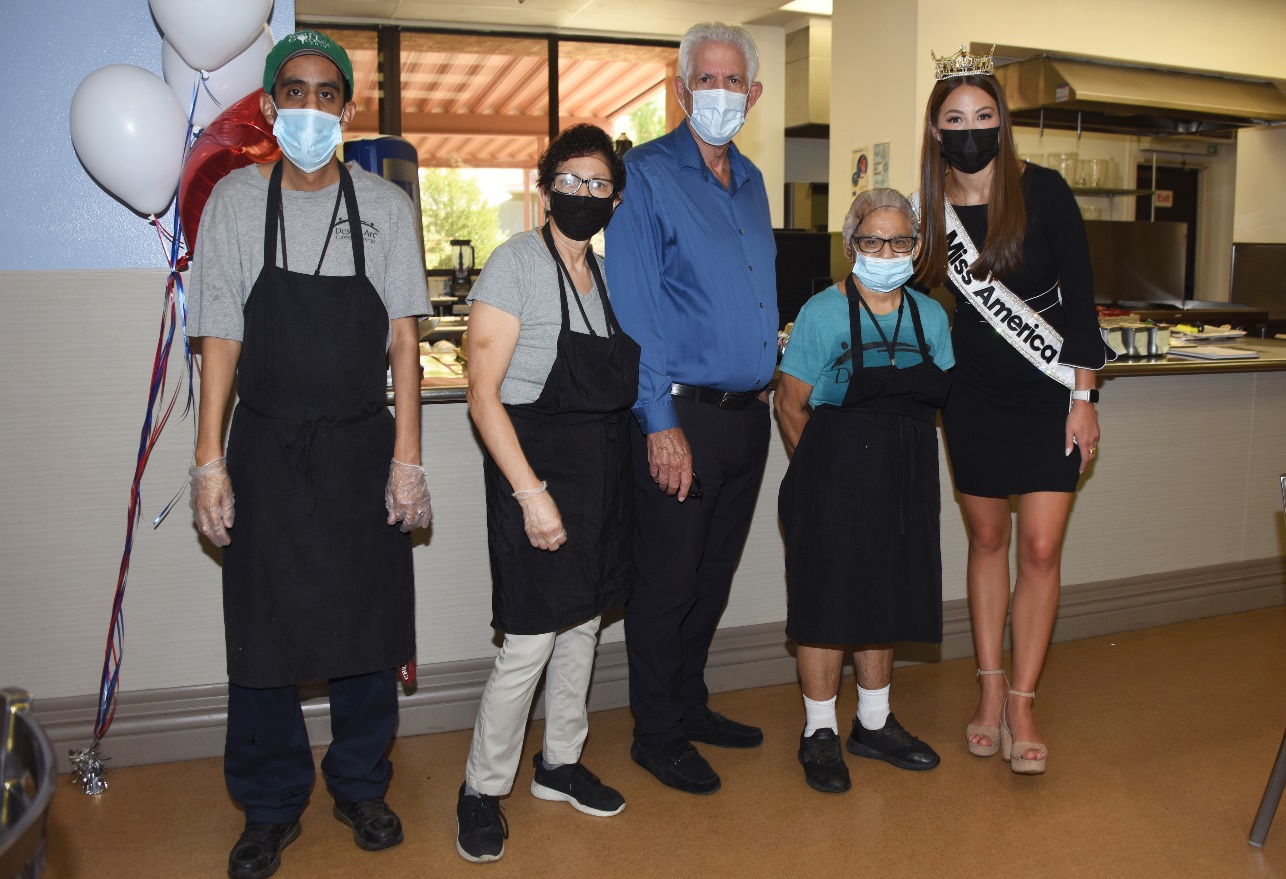 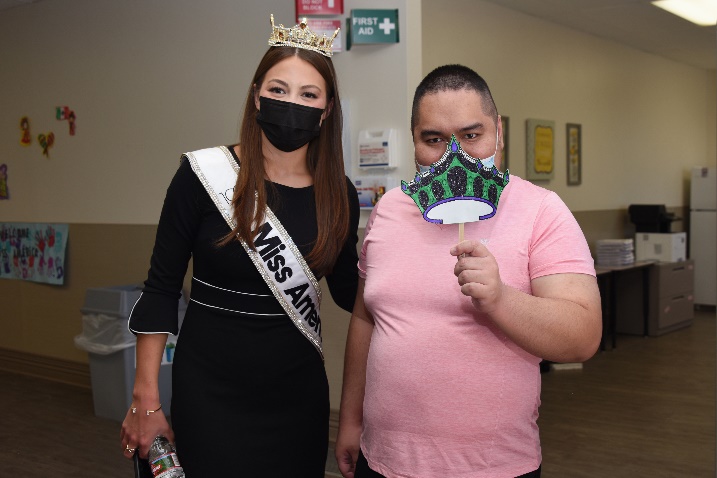 BUILDING 1
Adult Day Program
Cafeteria Services
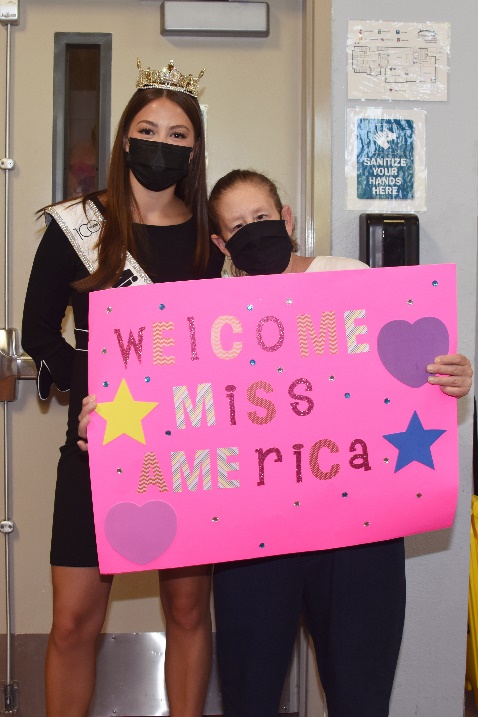 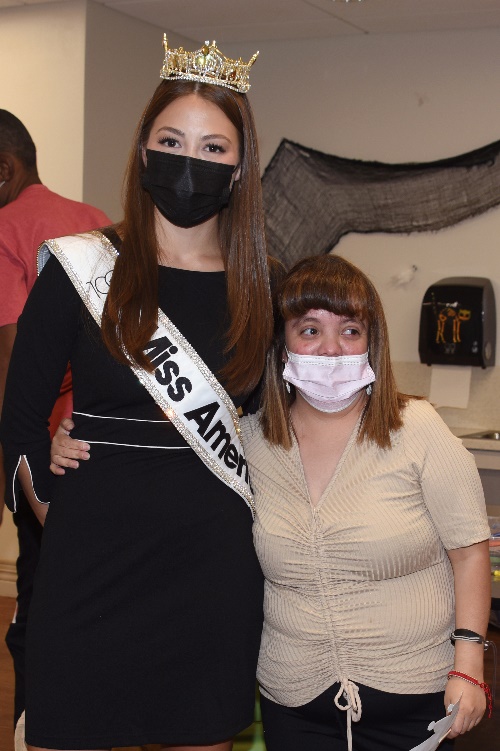 BUILDING 2
Adult Day Program
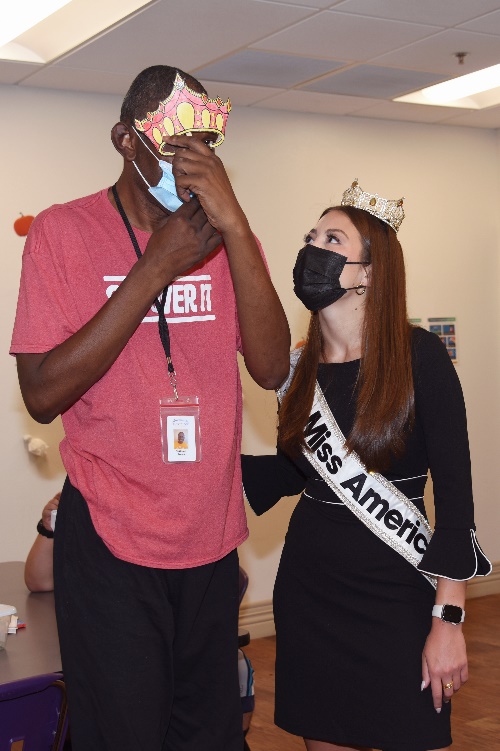 CROWN THANK YOU CARD
Designed by Clients
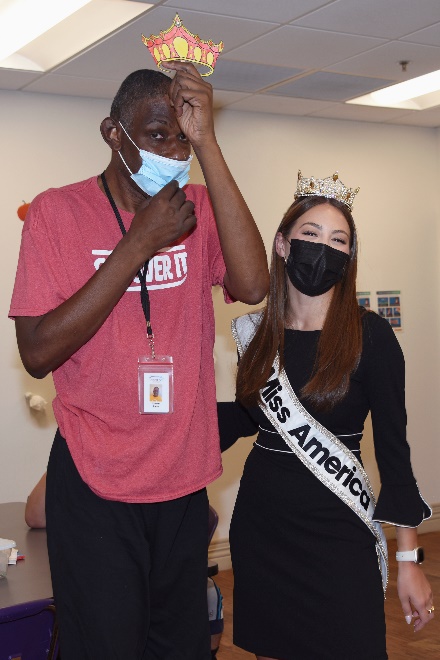 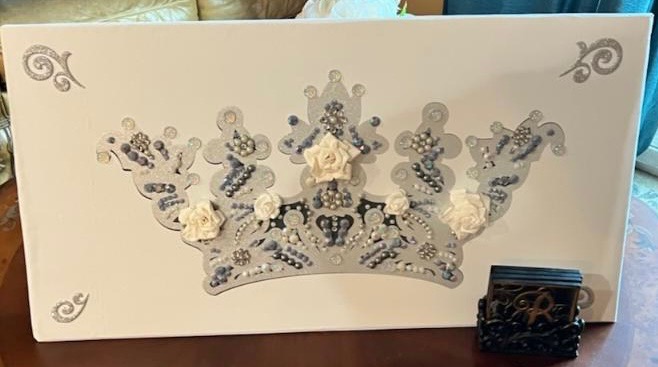 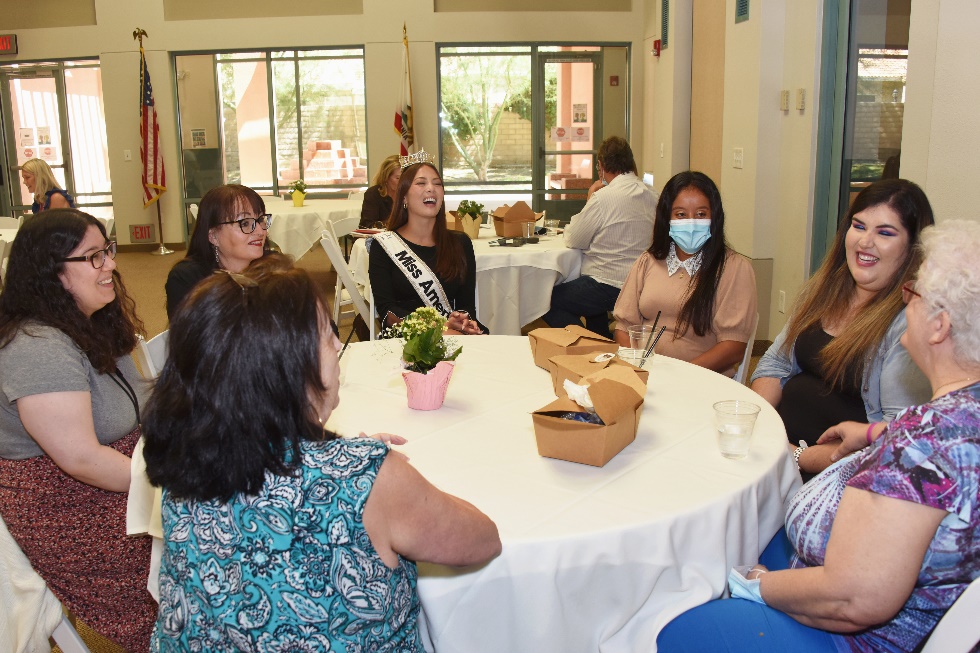 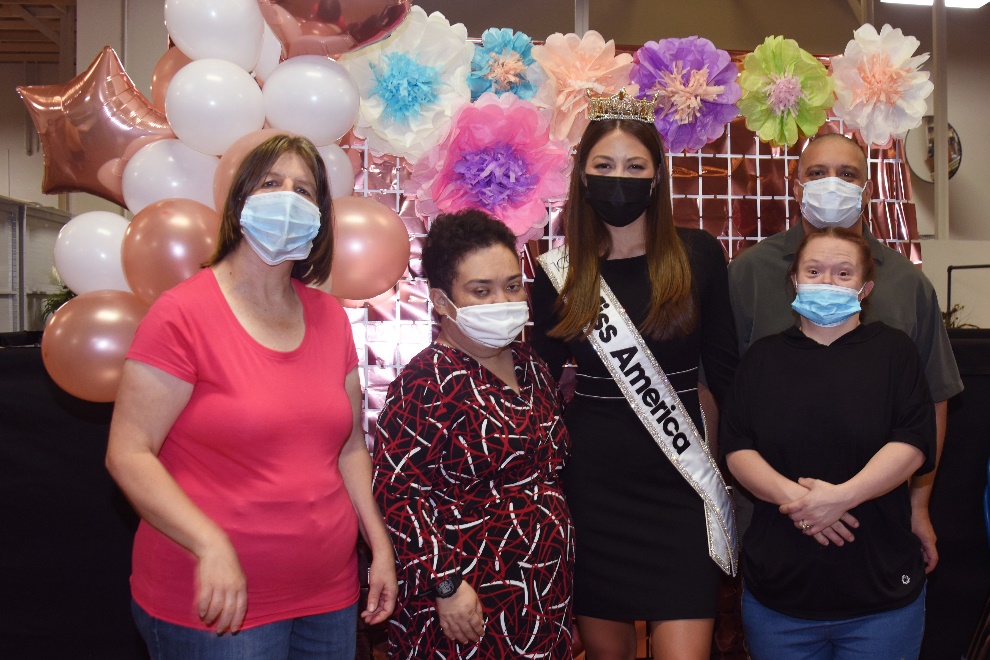 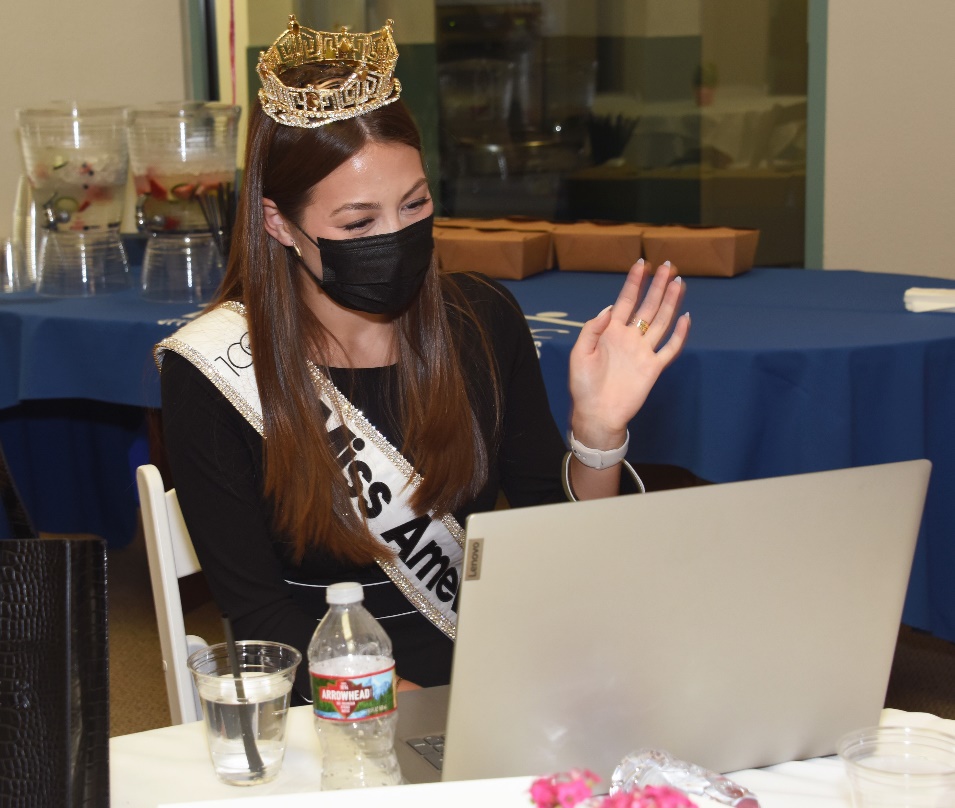 BUILDING 3
FYI – For Your Independence
Yucca Valley – Work Activity
and Clients Virtually on Zoom
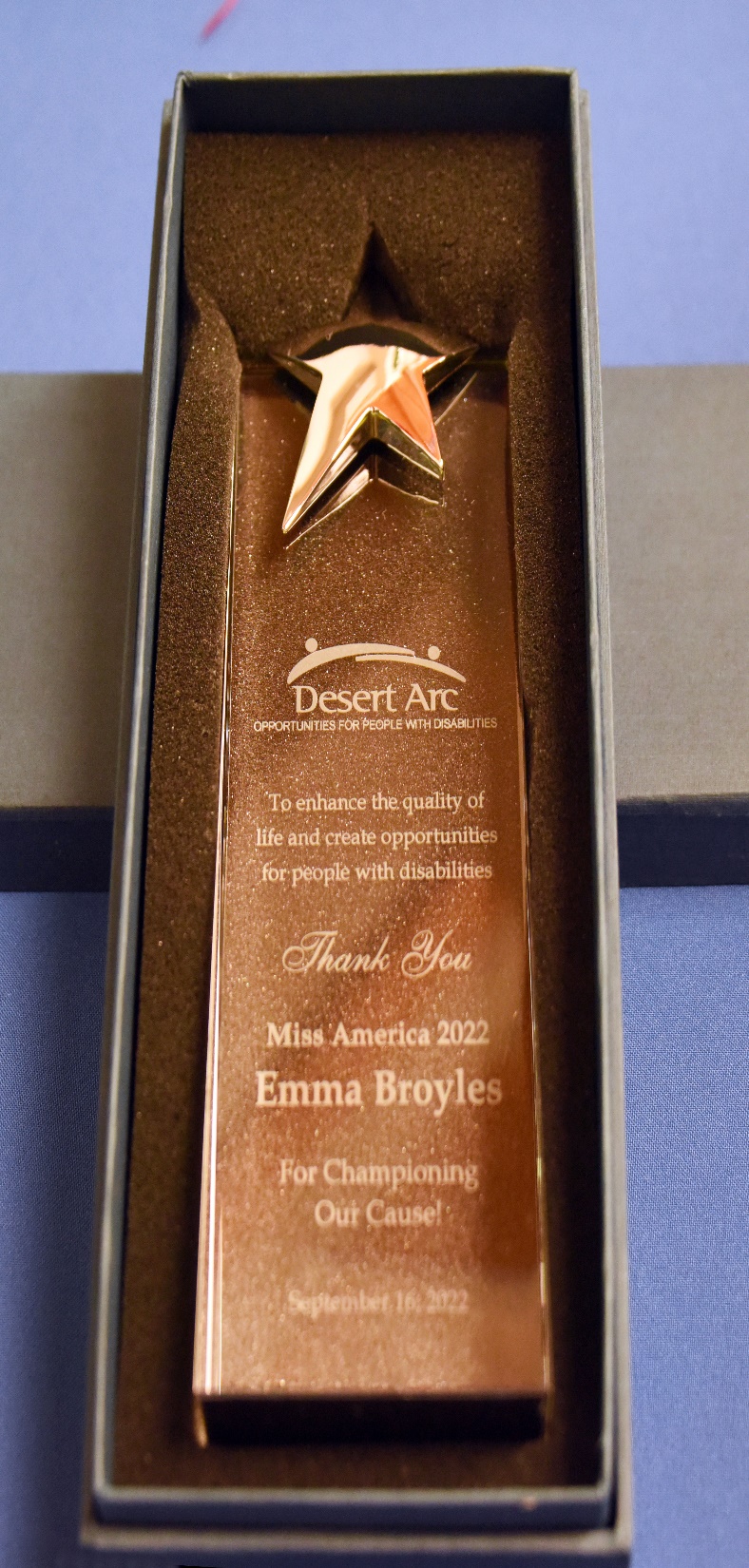 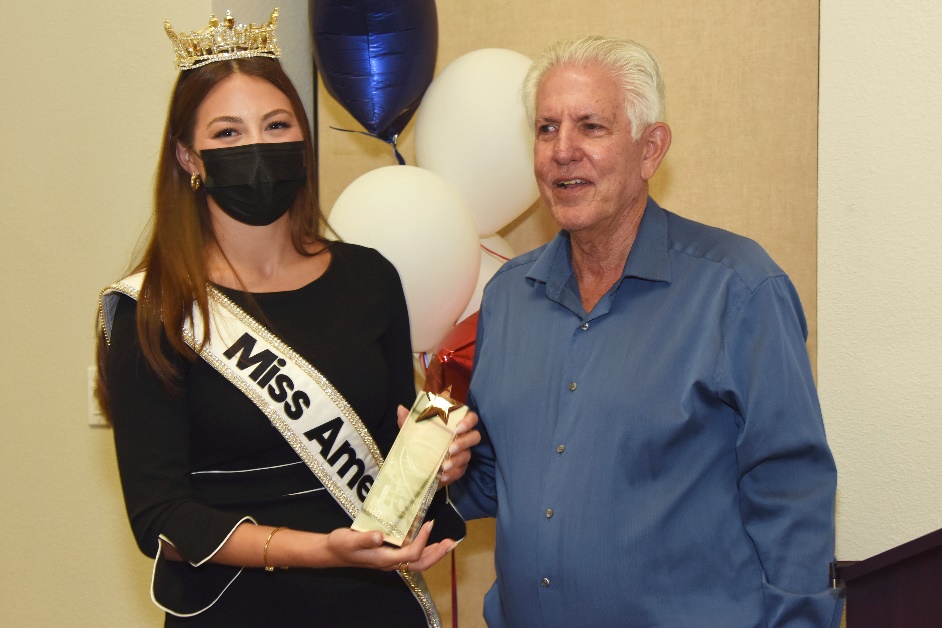 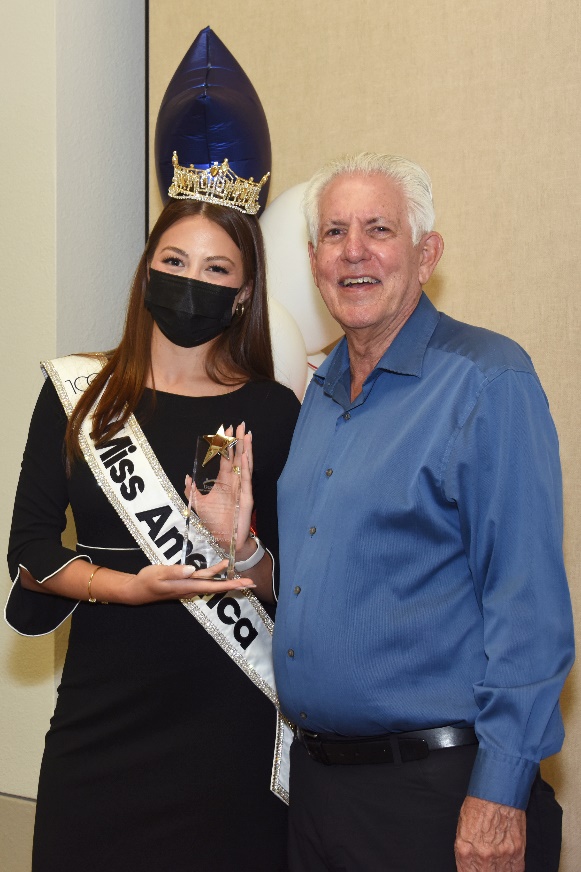 THANK  YOU  
Desert Arc Team and Welcome Entourage
THANK YOU 
MISS AMERICA